Lección 16
JUAN PREPARA EL CAMINO
Lucas 3.2b-6; 15-18
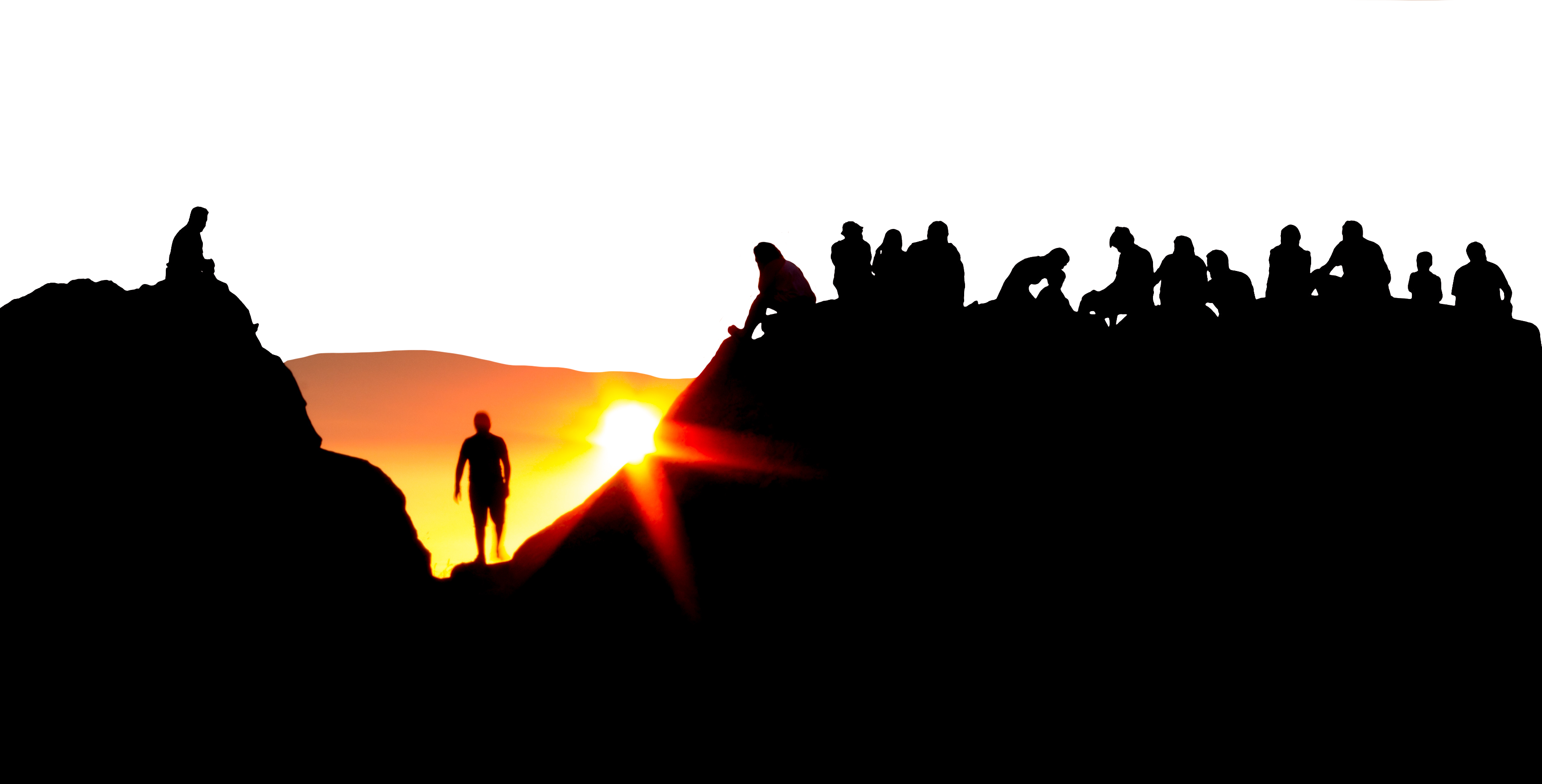 «Y él fue por toda la región contigua al Jordán predicando el bautismo del arrepentimiento para perdón de pecados».   Lucas 3.3
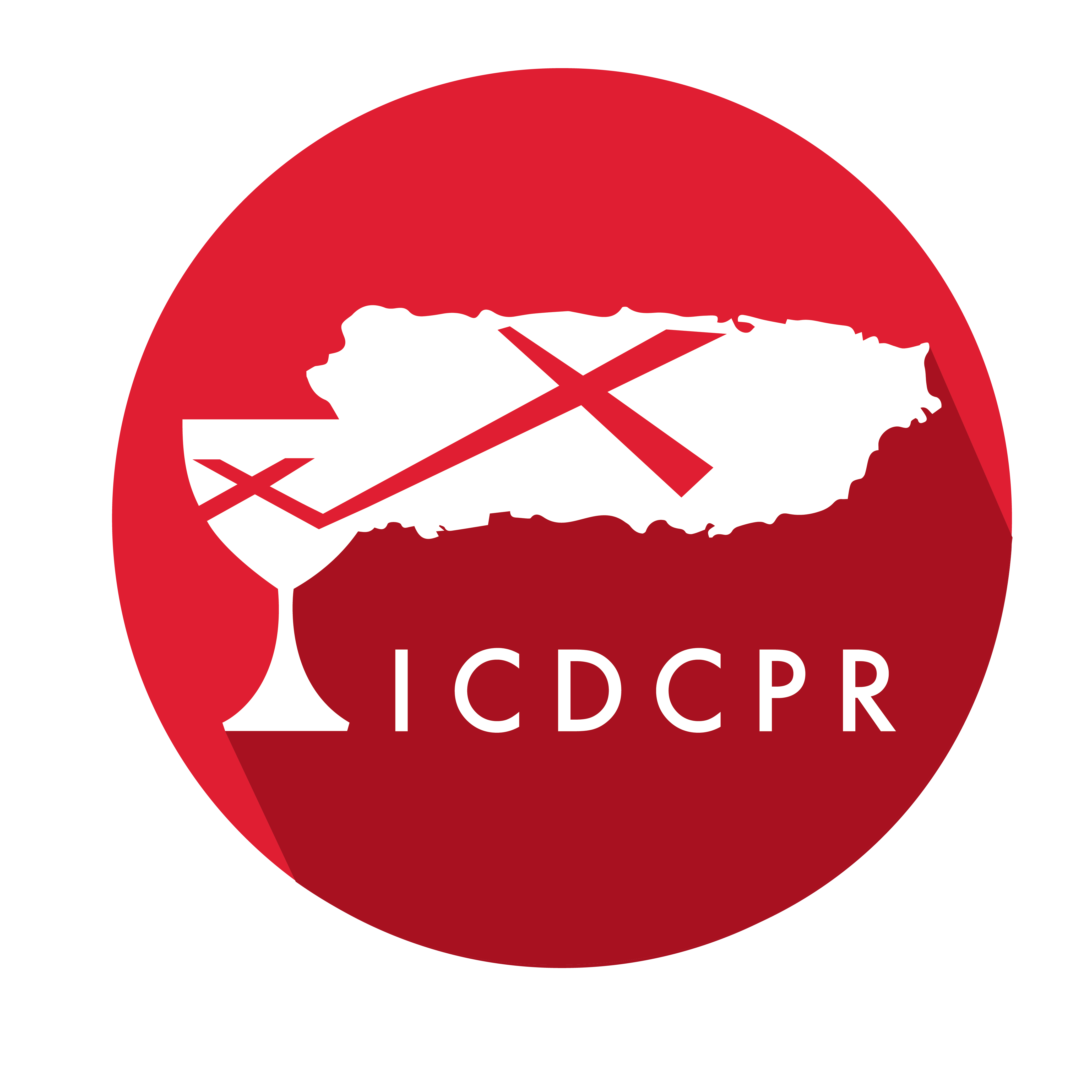 Año 31/Vol. 1
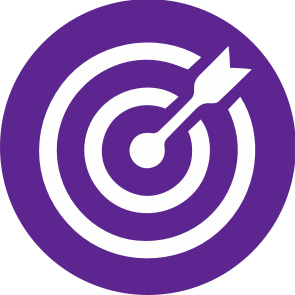 OBJETIVOS
Comprender que Dios puede llamarnos a cumplir tareas peligrosas, que ofenderán a personas poderosas y que hasta pueden poner nuestras vidas en peligro.
Reflexionar sobre el manejo del poder en la sociedad y cómo podemos ejercer el poder de manera responsable.
Explicar la relación entre la vida de Juan el Bautista y la vida de Jesús de Nazaret.
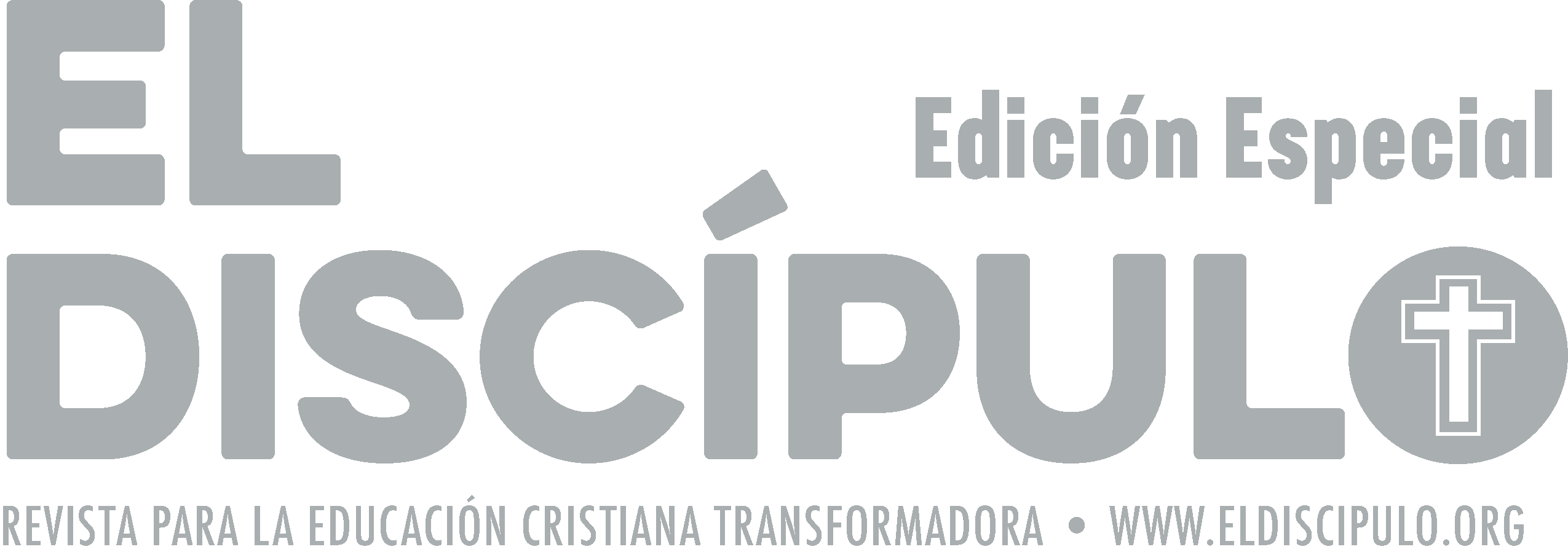 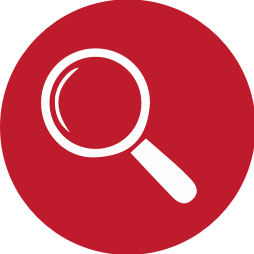 VOCABULARIO
Juan: Hijo de Zacarías y de Isabel (Elisabet), cuya actividad menciona también el historiador judío Josefo. Se presenta en el desierto como un profeta. Su ministerio tuvo una gran repercusión entre el pueblo, pero no duró mucho porque Herodes Antipas lo hizo decapitar uno o dos años después.
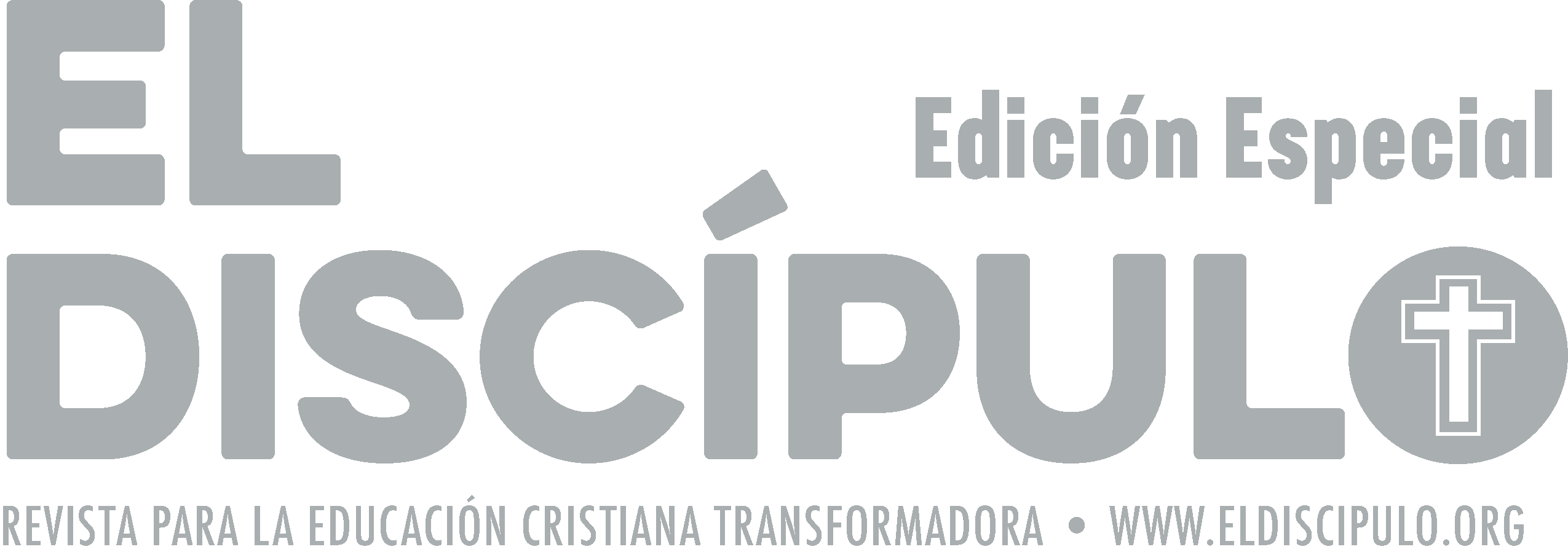 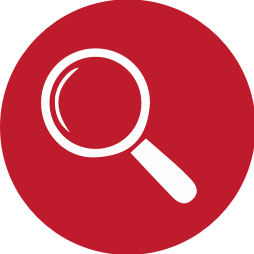 VOCABULARIO
Publicanos: Recaudadores de tributos acaudalados quienes pagaban a los romanos de su propio bolsillo y luego recaudaban del público tanto como querían recobrar de sus inversiones. En el Nuevo Testamento, la palabra designa no la persona principal que centraliza la recogida del impuesto (una especie de administrador general), sino un agente subalterno judío a quien debería más bien llamarse «recaudador de impuestos».
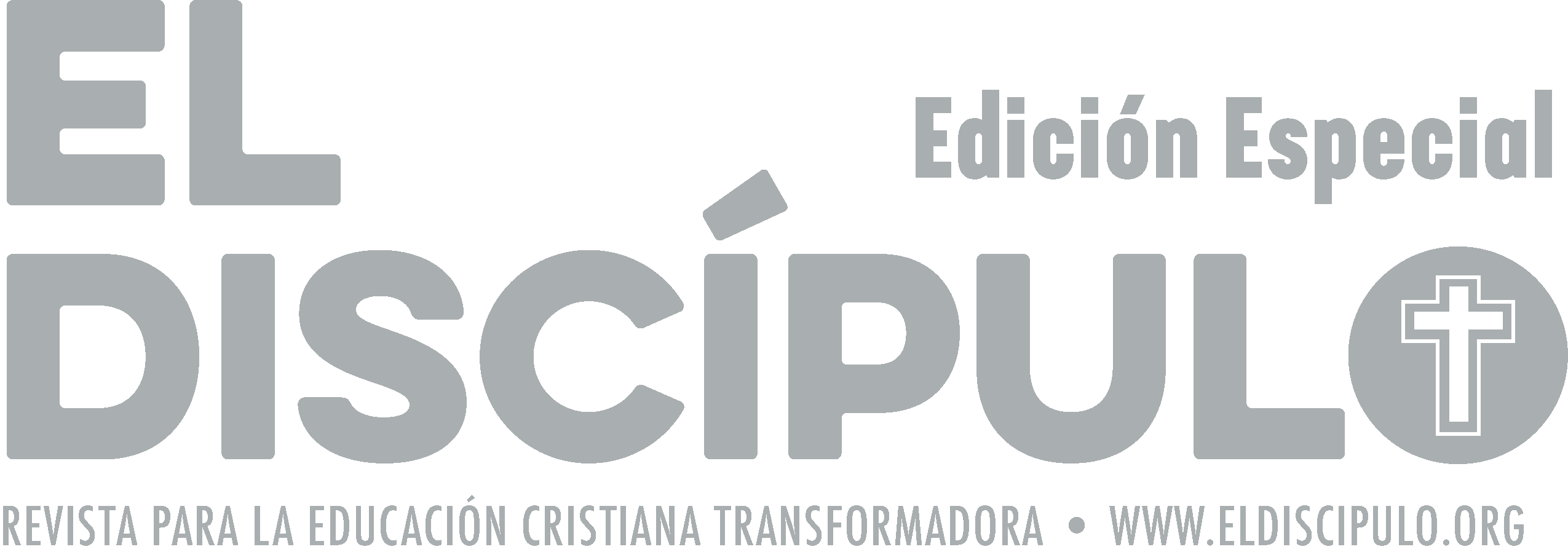 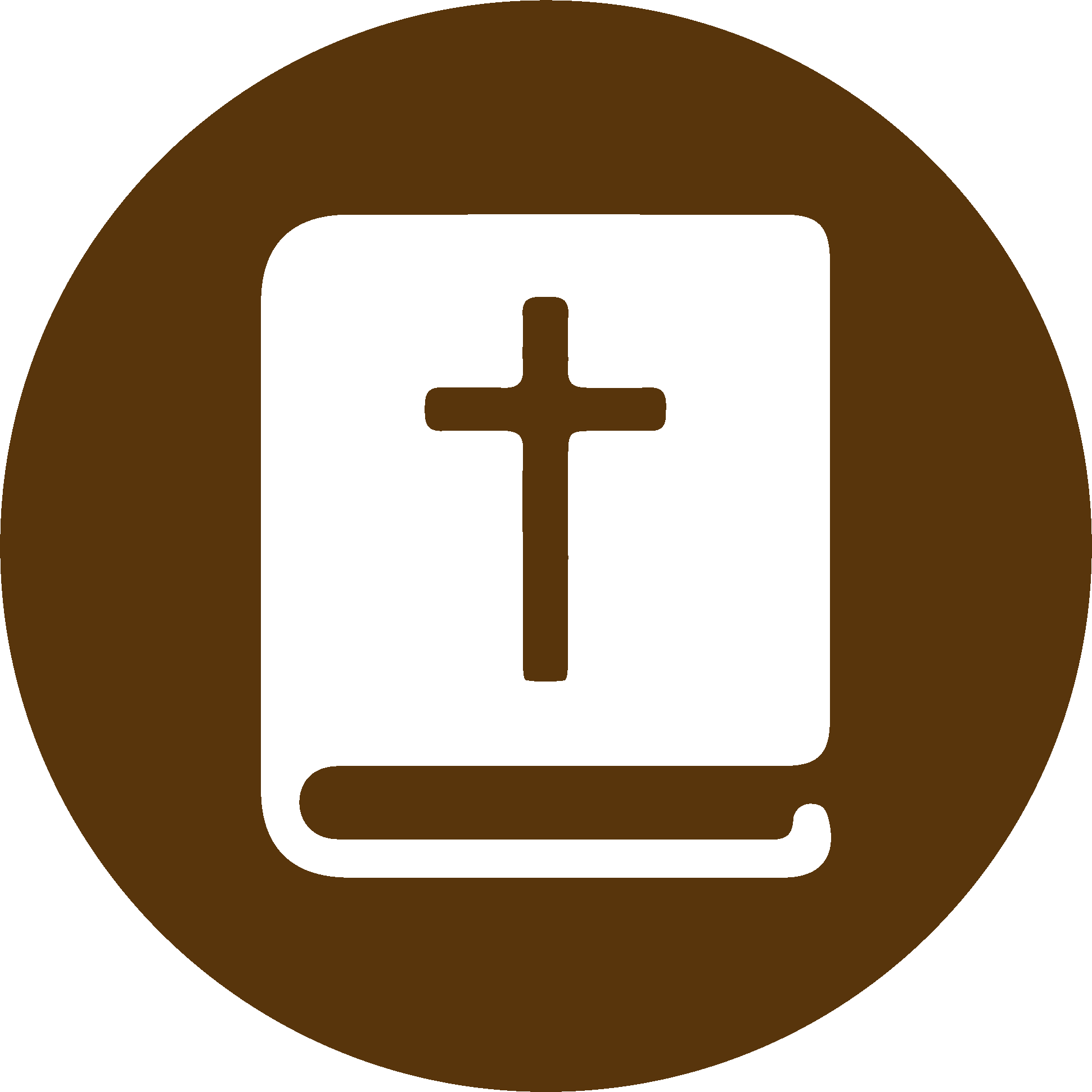 TEXTO BÍBLICO: Lucas 3.2b-3
VP

2b  Por aquel tiempo, Dios habló en el desierto a Juan, el hijo de Zacarías, 

3  y Juan pasó por todos los lugares junto al río Jordán, diciendo a la gente que ellos debían volverse a Dios y ser bautizados, para que Dios les perdonara sus pecados.
RVR

2b  vino palabra de Dios a Juan, hijo de Zacarías, en el desierto. 

3  Y él fue por toda la región contigua al Jordán, predicando el bautismo del arrepentimiento para perdón de pecados,
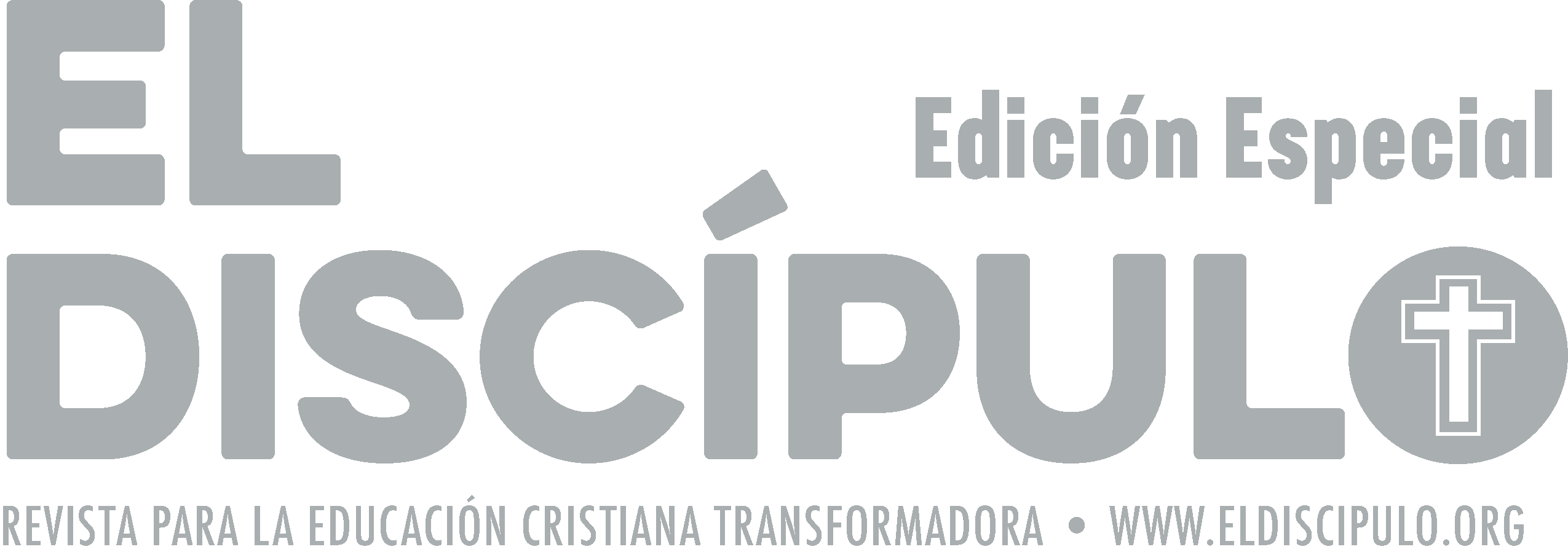 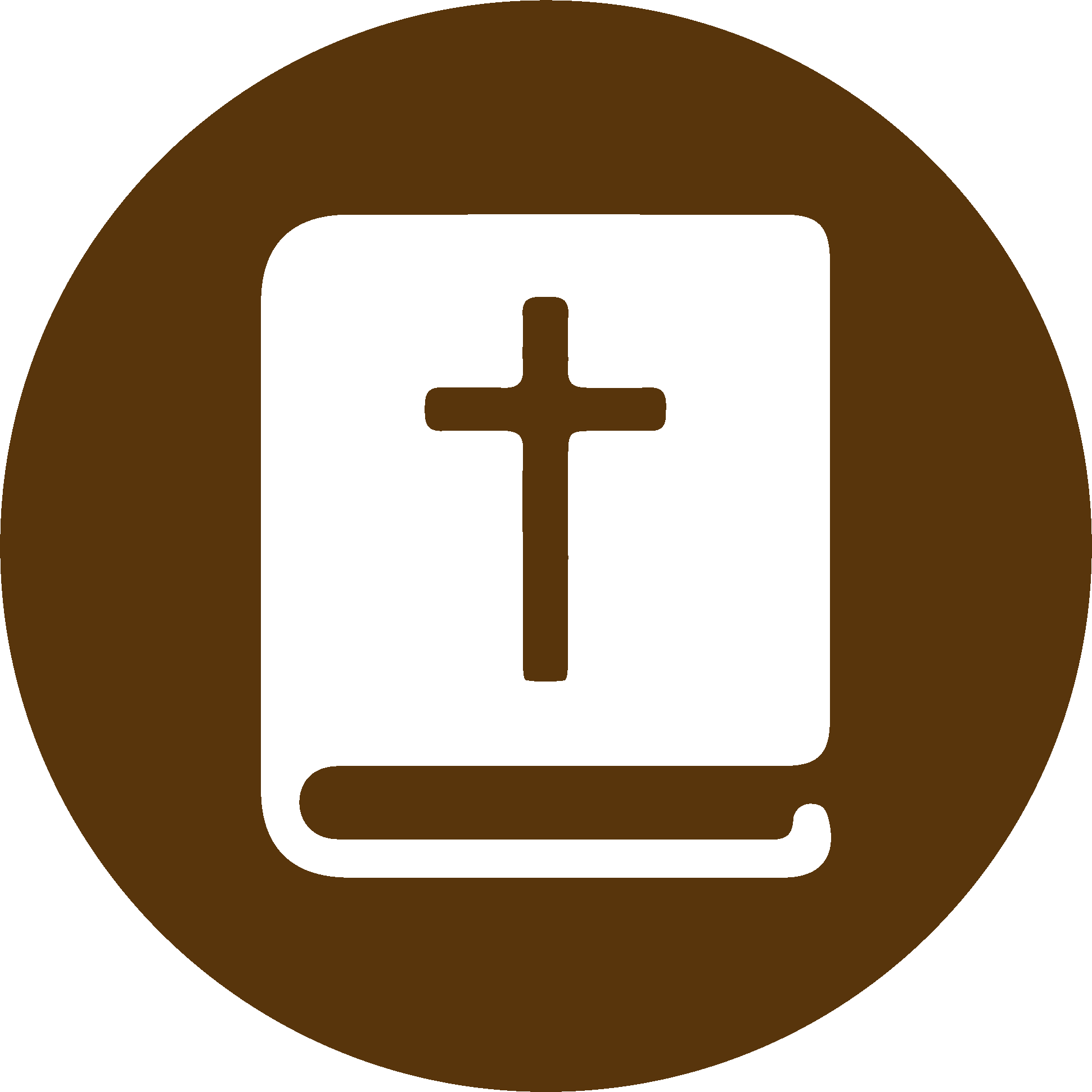 TEXTO BÍBLICO: Lucas 3.4-5
VP

4  Esto sucedió como está escrito en el libro del profeta Isaías: «Una voz grita en el desierto: “Preparen el camino del Señor; ábranle un camino recto.

5  Todo valle será rellenado, todo cerro y colina será nivelado, los caminos torcidos serán enderezados, y allanados los caminos disparejos.
RVR

4  como está escrito en el libro de las palabras del profeta Isaías, que dice: Voz del que clama en el desierto: Preparad el camino del Señor; Enderezad sus sendas.

5  Todo valle se rellenará, Y se bajará todo monte y collado; Los caminos torcidos serán enderezados, Y los caminos ásperos allanados
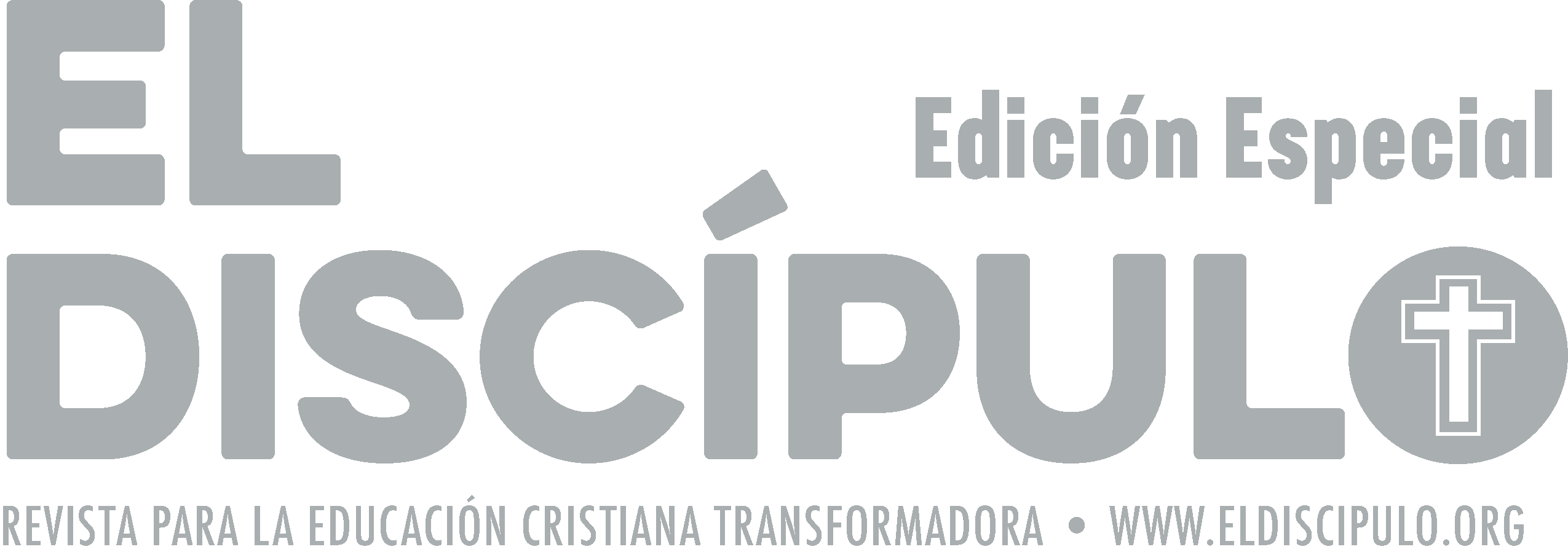 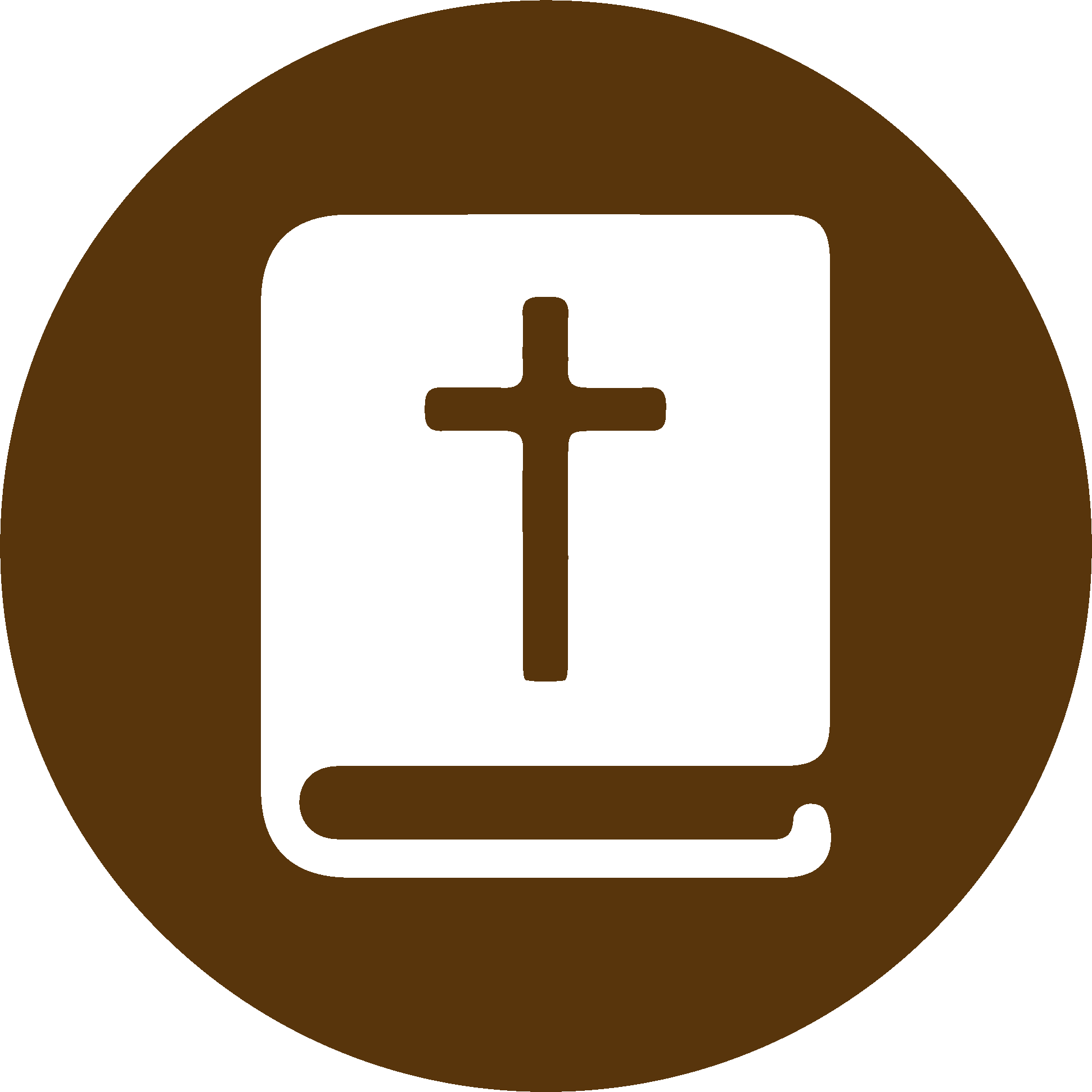 TEXTO BÍBLICO: Lucas 3.6
VP

6  Todo el mundo verá la salvación que Dios envía.”»
RVR

6  Y verá toda carne la salvación de Dios.
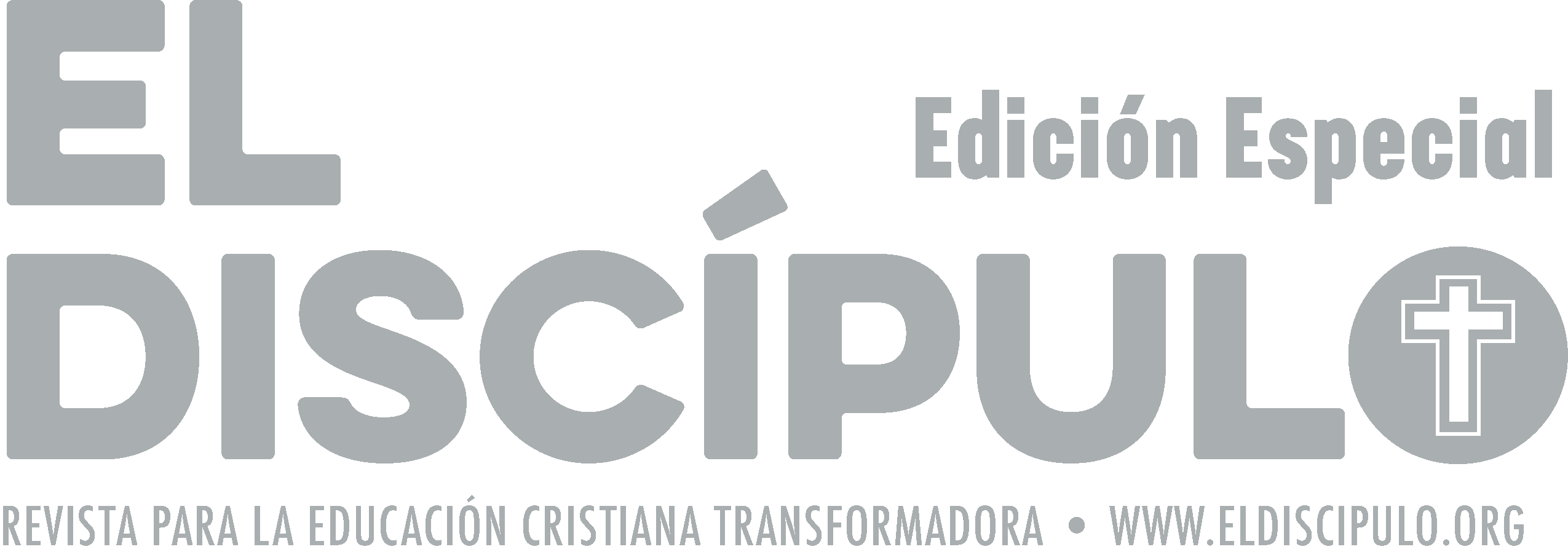 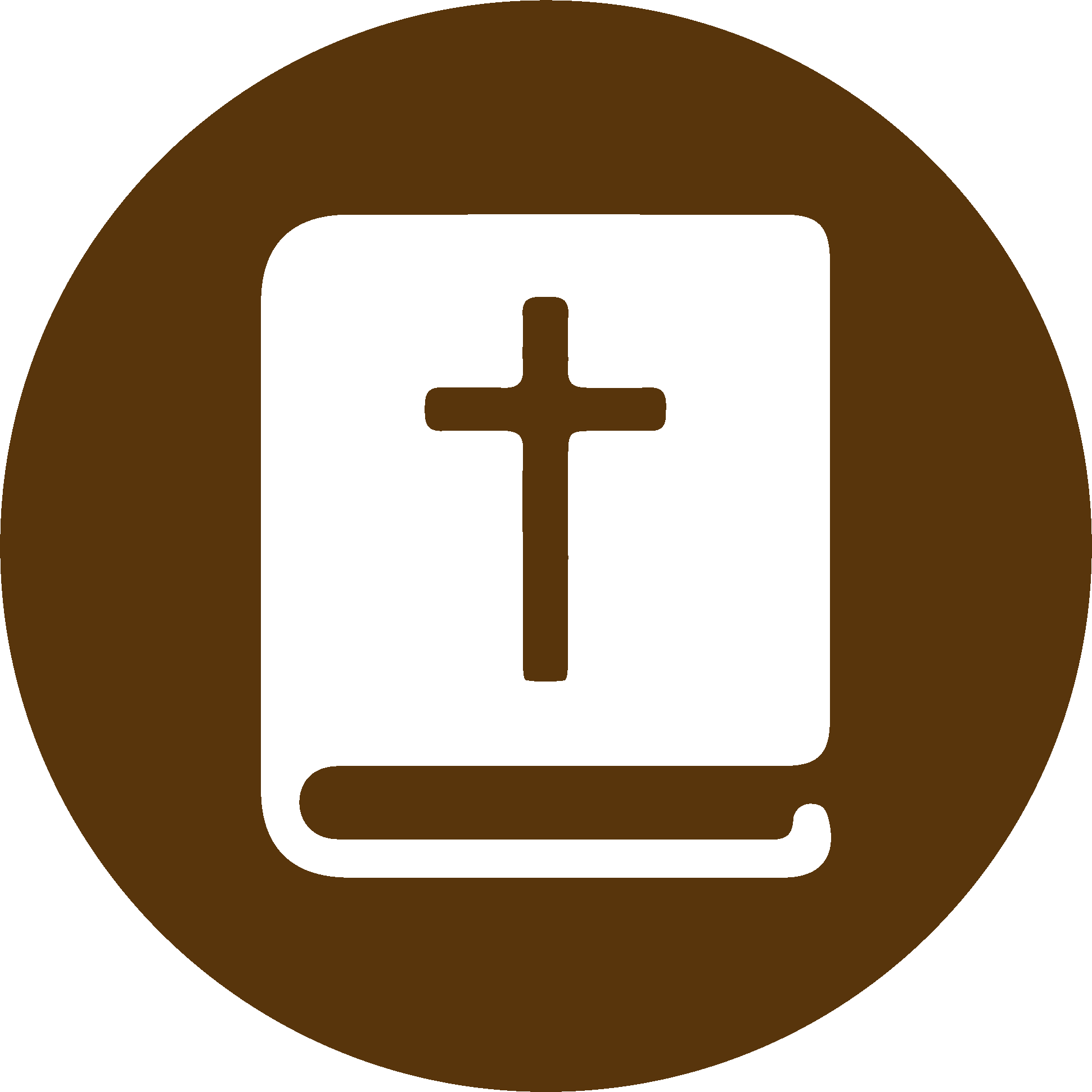 TEXTO BÍBLICO: Lucas 3.15-16
VP

15  La gente estaba en gran expectativa, y se preguntaba si tal vez Juan sería el Mesías; 

16  pero Juan les dijo a todos: «Yo, en verdad, los bautizo con agua; pero viene uno que los bautizará con el Espíritu Santo y con fuego. Él es más poderoso que yo, que  ni siquiera merezco desatarle la correa de sus sandalias.
RVR

15  Como el pueblo estaba en expectativa, preguntándose todos en sus corazones si acaso Juan sería el Cristo, 

16  respondió Juan, diciendo a todos: Yo a la verdad os bautizo en agua; pero viene uno más poderoso que yo, de quien no soy digno de desatar la correa de su calzado; él os bautizará en Espíritu Santo y fuego.
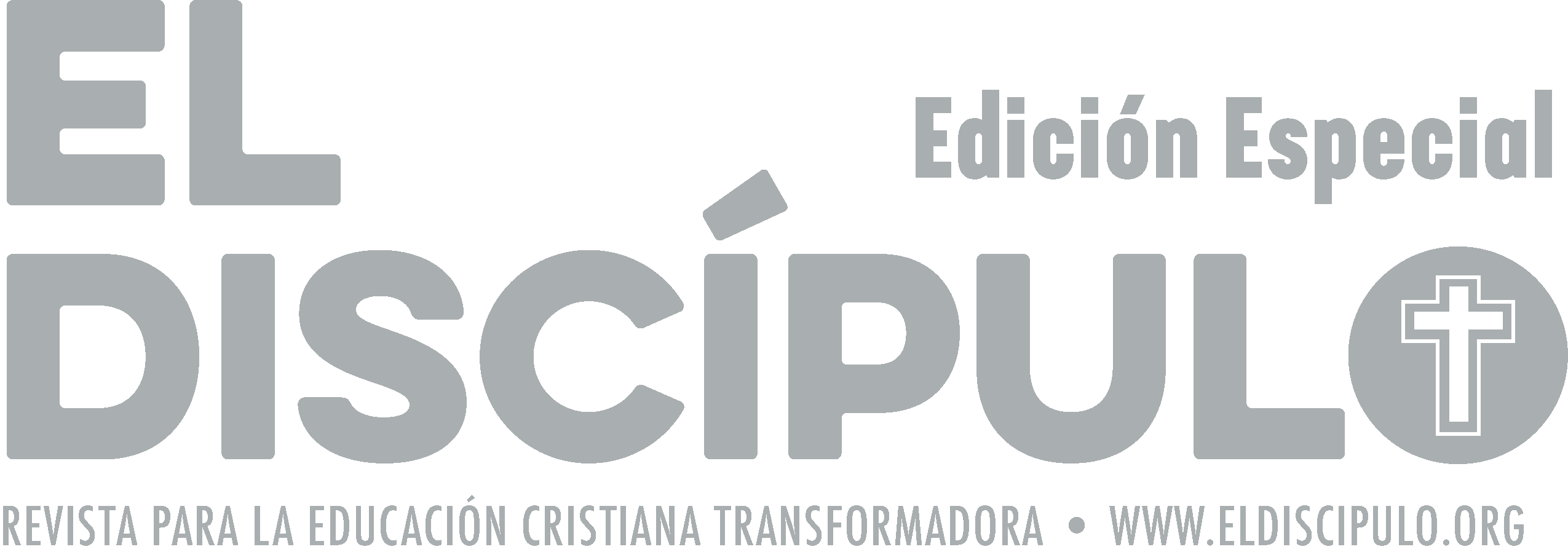 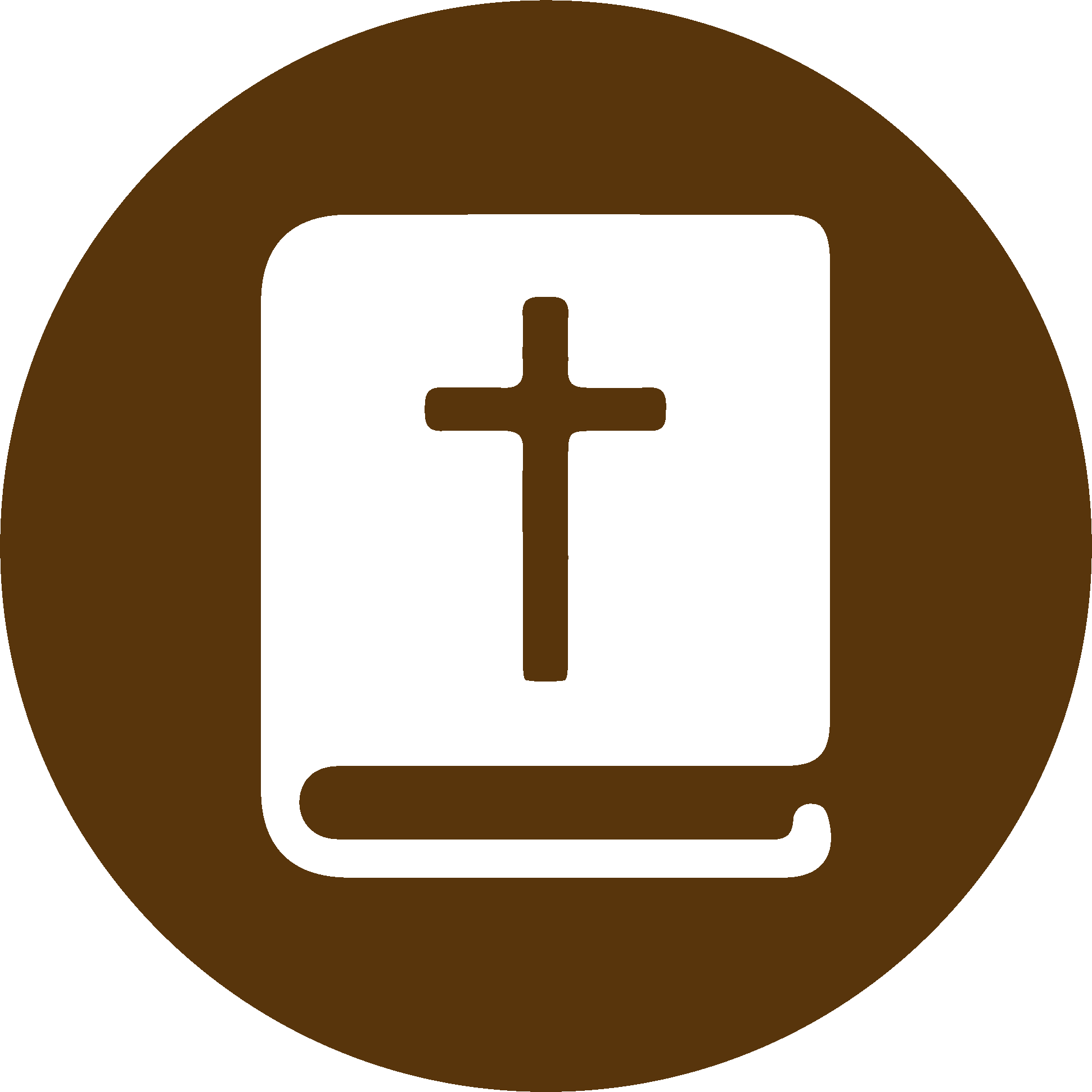 TEXTO BÍBLICO: Lucas 3.17-18
VP

17  Trae su aventador en la mano, para limpiar el trigo y separarlo de la paja. Guardará el trigo en su granero, pero quemará la paja en un fuego que nunca se apagará.»

18  De este modo, y con otros muchos consejos, Juan anunciaba la buena noticia a la gente.
RVR

17  Su aventador está en su mano, y limpiará su era, y recogerá el trigo en su granero, y quemará la paja en fuego que nunca se apagará.

18  Con estas y otras muchas exhortaciones anunciaba las buenas nuevas al pueblo.
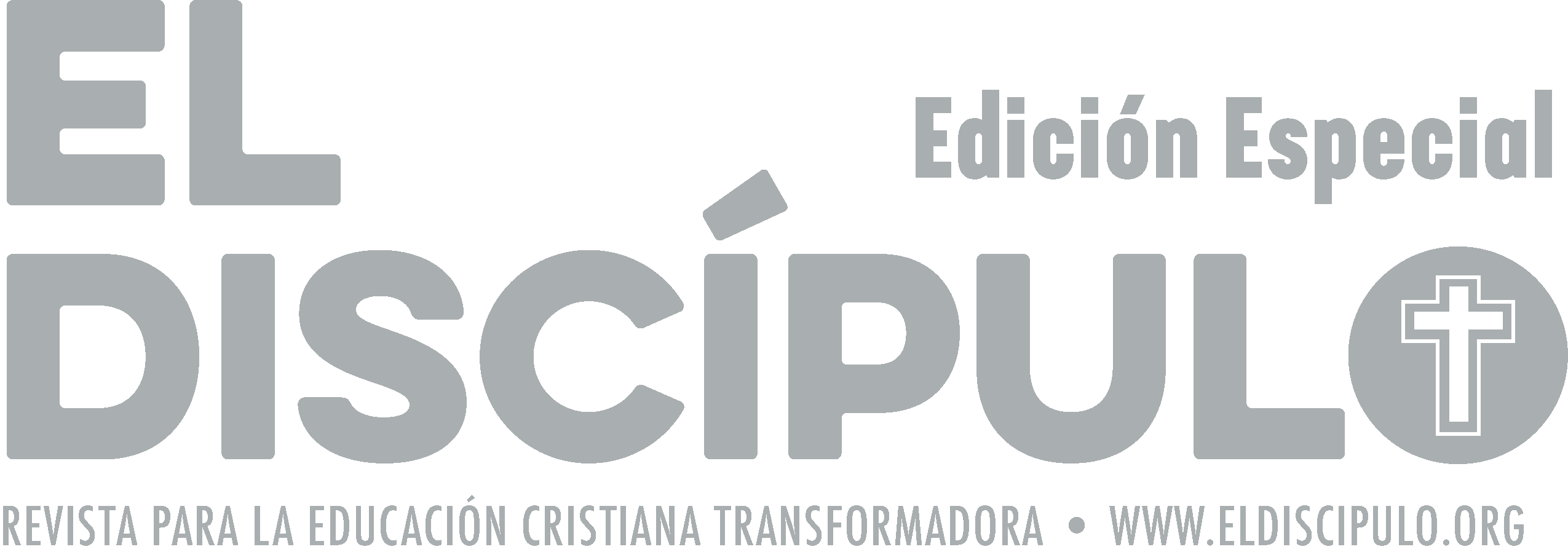 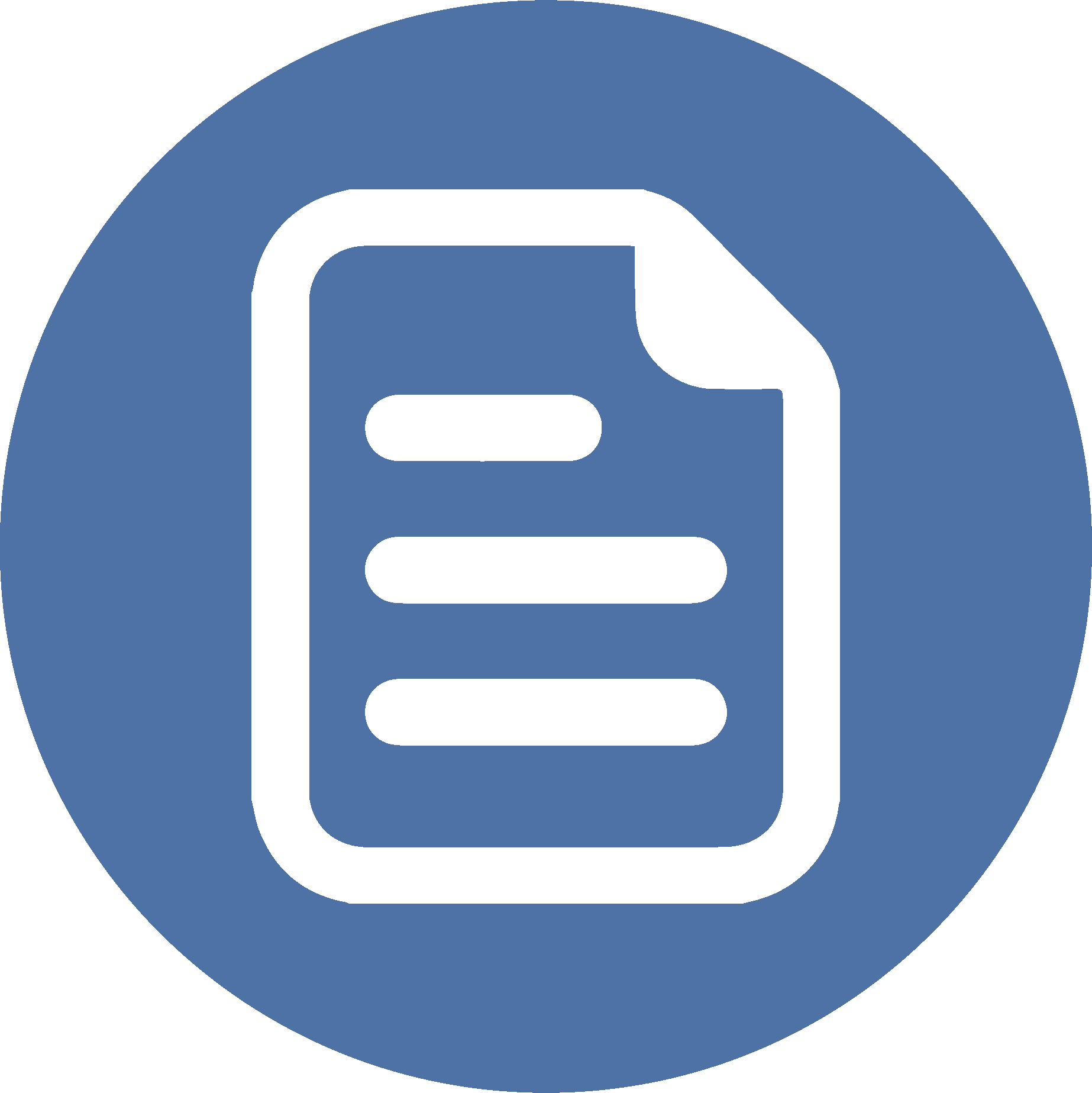 RESUMEN
Las enseñanzas principales de esta lección para la predicación y la formación espiritual son:
Dios puede llamarnos a cumplir tareas peligrosas, que ofenderán a personas poderosas y que hasta pueden poner nuestras vidas en peligro. 
Las palabras duras de Juan estaban motivadas por su amor hacia su pueblo. Juan veía cómo sus compatriotas vivían de manera equivocada y estaba convencido de que eso ponía en peligro su futuro espiritual.
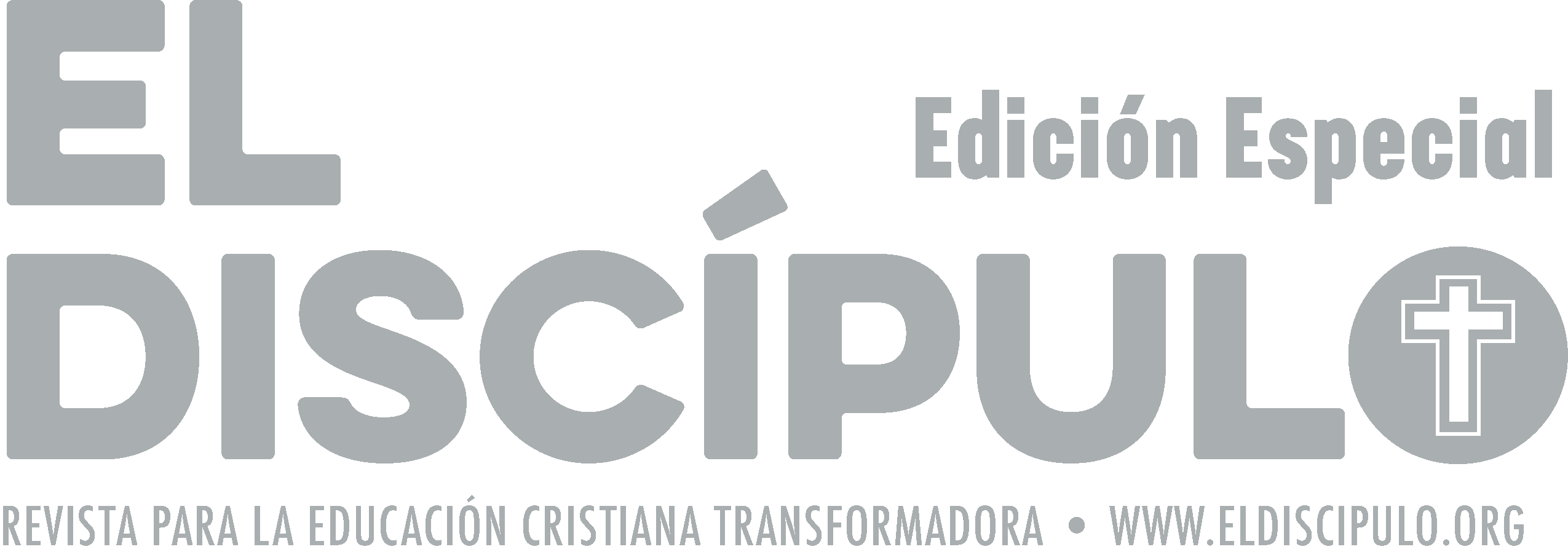 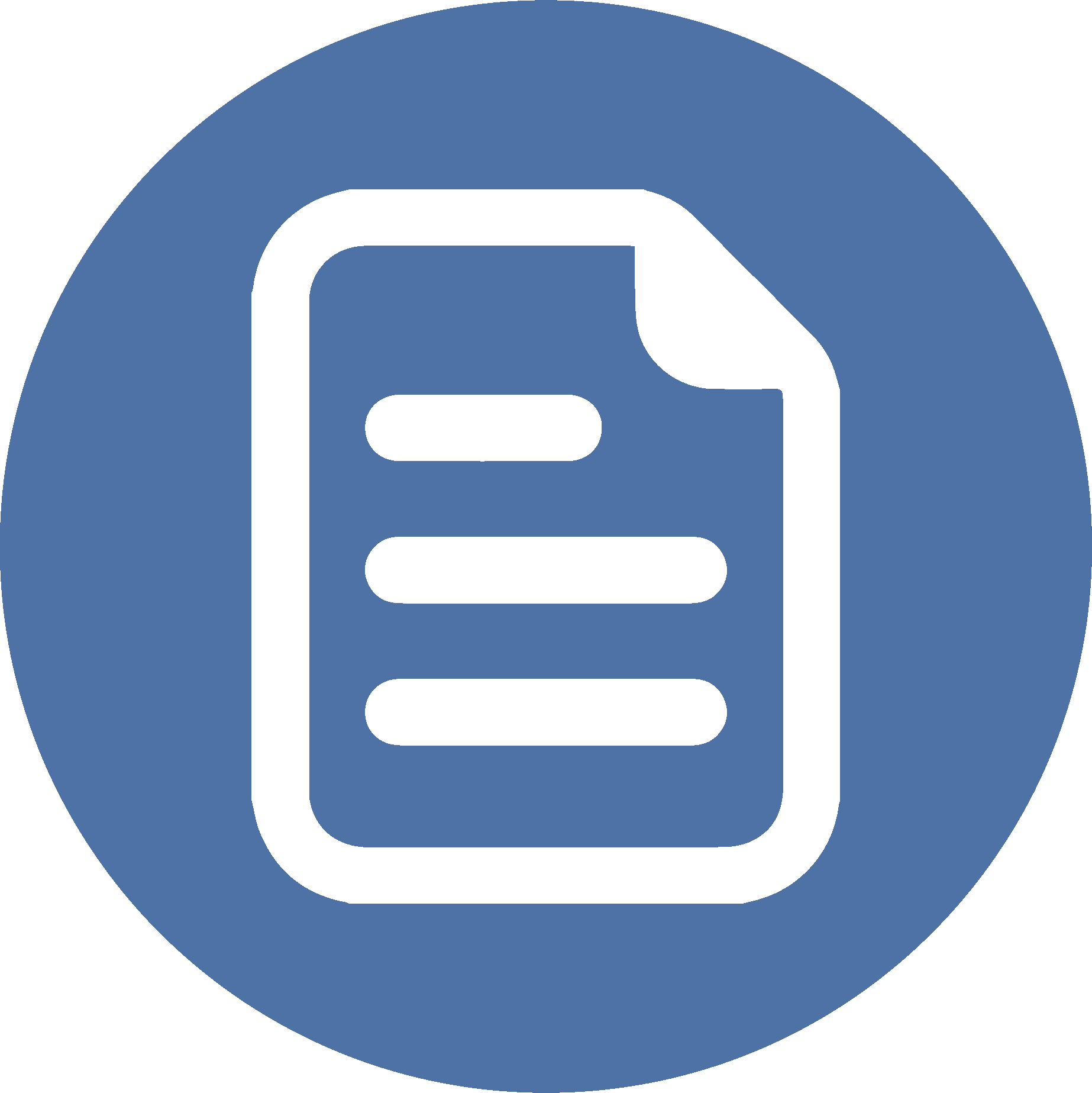 RESUMEN
El arrepentimiento es un proceso que nos lleva a reconocer que nuestros valores han estado equivocados y que nuestra conducta ha sido incorrecta. 
Debemos meditar sobre el manejo del poder en la sociedad y cómo podemos ejercerlo de manera responsable. El poder puede ser ejercido de varias maneras: hay líderes que lo utilizan responsablemente para bendecir a los demás; sin embargo, otros líderes lo usan para buscar el provecho propio.
A pesar de que parte del pueblo creía que Juan era el Cristo y le presionaban para que se declarara como tal, él sabía cuál era su rol. Juan no era el Cristo, sino el que habría de preparar el camino para el ministerio de Jesús de Nazaret.
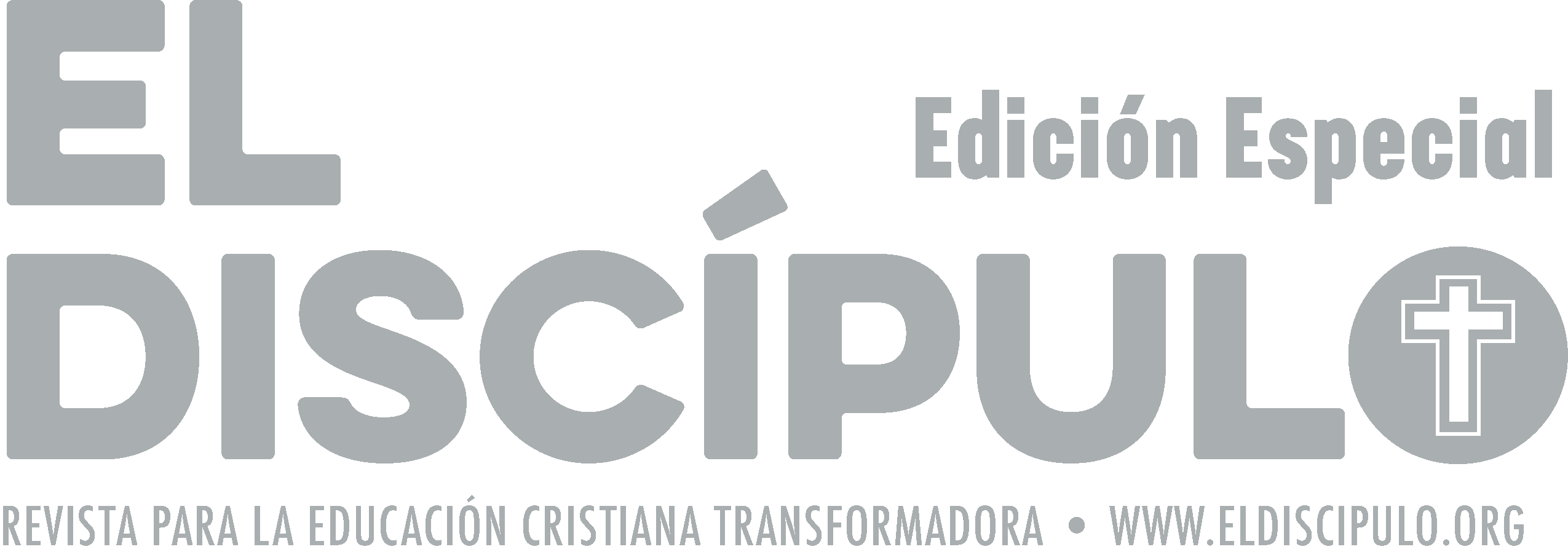 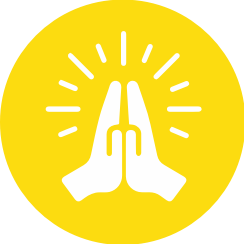 ORACIÓN
Bendito Dios y Padre celestial, gracias te damos por el ministerio de Juan el Bautista. Gracias te damos por haber enviado a un hombre tan valiente a proclamar el arrepentimiento que ofreces gratuitamente y el juicio que espera a los líderes corruptos. Permite que podamos aprender de su ejemplo a predicar con valor. Lo pedimos en el nombre de Jesús. Amén.
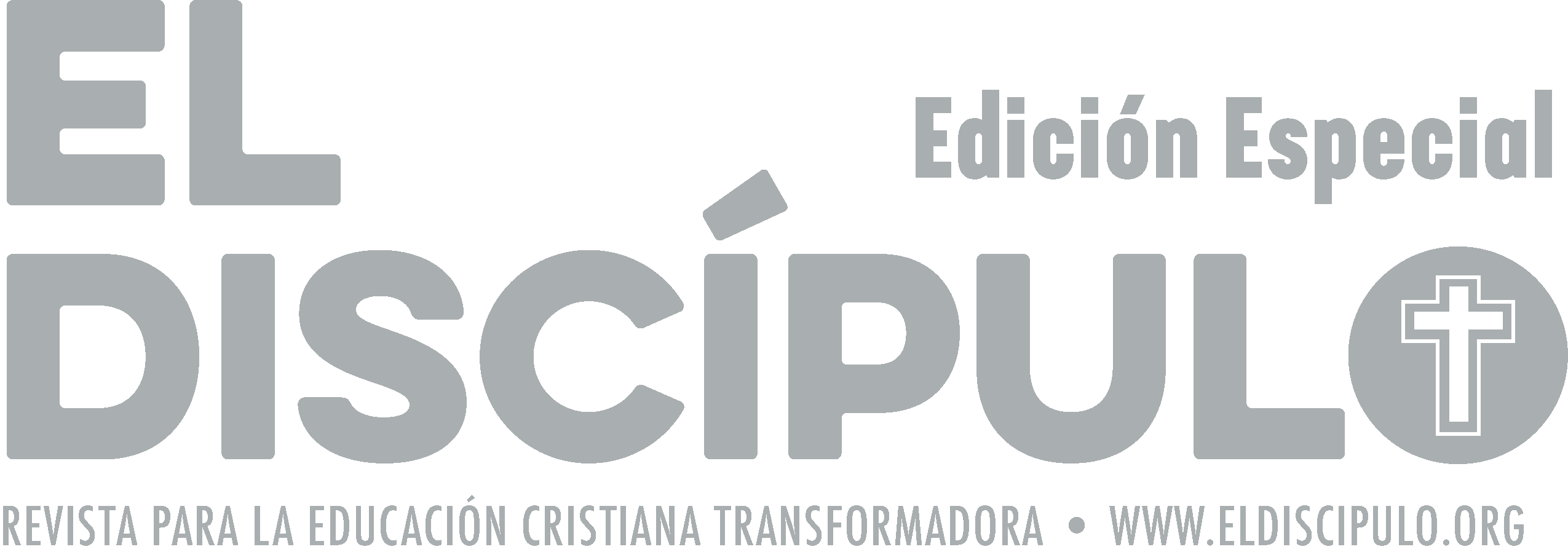